Сабақтың тақырыбы:
Мұхтар Әуезов  “Көксерек” әңгімесі
Жалғыз жортуыл
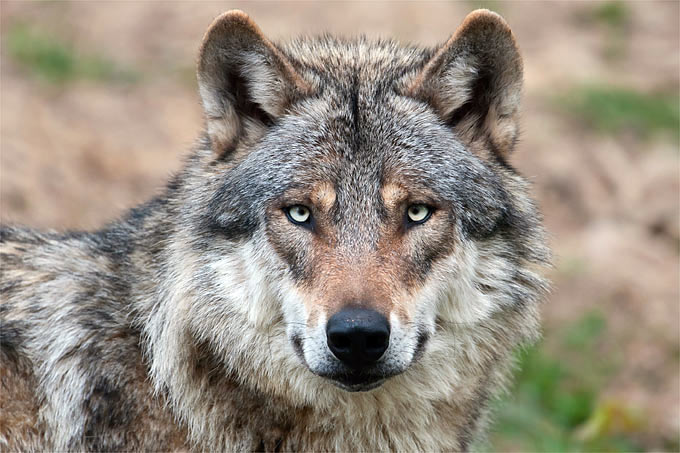 Оқу мақсаты:
   Шығармадағы оқиға желісін өзіндік көзқарас тұрғысынан дамытып жазу; (А/И4)
Сабақтың мақсаты:
Шығармадағы оқиға  желісін  түсіну; Әңгімеге өзіндік көзқарасын білдіру;
Шығармадағы оқиға желісін дамытып жазу;
Бағалау критерийі
Шығармадағы оқиға желісін  түсінеді;
Әдеби шығарманың желісіне тың ой қозғайды ;
Берілген тақырып шеңберінде жеке көзқарастарын білдіре алады;
Суреттерден мақал-мәтел құрастыра алады;
Талқылауға белсенді қатысады;
1.Көксерек тобы. SWOT тәсілі арқылы Көксерк туралы мағұлмат жазу .
Критерийі:
1.Көксерек туралы мағұлмат жазады;
2.Көксеректің мықты жағын айтады;
3.Көксеректің әлсіз жағын талдайды;
4.Көксеректің мүмкіндіктерін дәлелдейді;
5.Қауіп –қатерін  айтады;
Құрмаш тобы ПОПС әдісі бойынша Егер мен Құрмаштың орнында болсам. 20-30 сөзден тұратын эссе жазу.
Критерийі:
1.Эссе 20-30 сөзден тұрады;
    2.Құрмаш туралы өз ойын жазады;
3.Себебін түсіндіреді;
4.Құрмаш туралы фактілермен мысалдармен дәлелдейді;
5.Қорытынды шығарады;
Әжелер тобы.
“Суреттер сөйлейді” әдісі. 
Критерийі :
1.Суреттерді сөйлетеді;
2.Мақал-мәтел арқылы өз ойын жеткізеді;
3.Суреттер арқылы мақал-мәтел құрастырады;
4.Суреттер арқылы мақал-мәтелді табады;
5.Мақал-мәтелдер арқылы ой өрісі дамиды;
«Қараадыр» тобы
“Стоп кадр” Бейнеролик арқылы ойымызды өрбітеміз, шығарма желісі бойынша ойды қозғаймыз;
Критерийі:
1.Шығарма желісін  тыңдайды;
2.Бейнеролик арқылы шығарма желісін түсінеді;
3.Өзіндік көзқарас тұрғысынан өрбітеді;
4.Тың ой қозғайды;
5.Өзіндік пікір қалыптастырады;
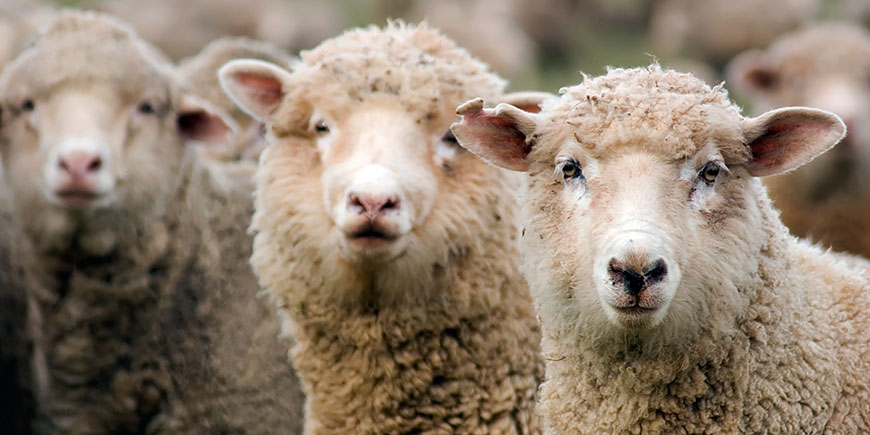 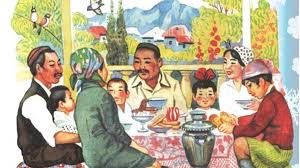 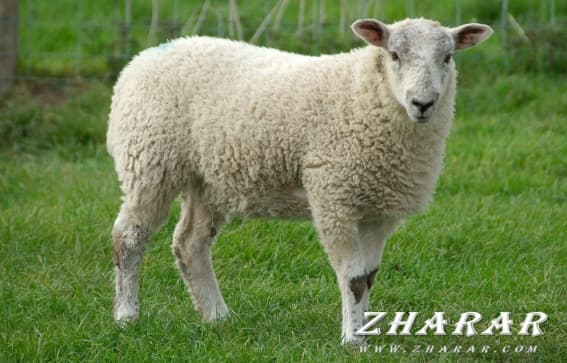 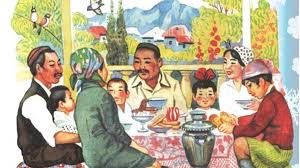 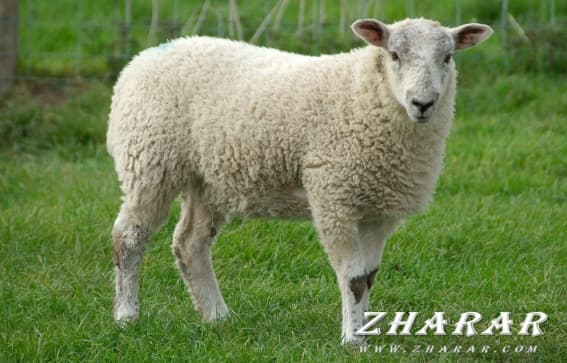 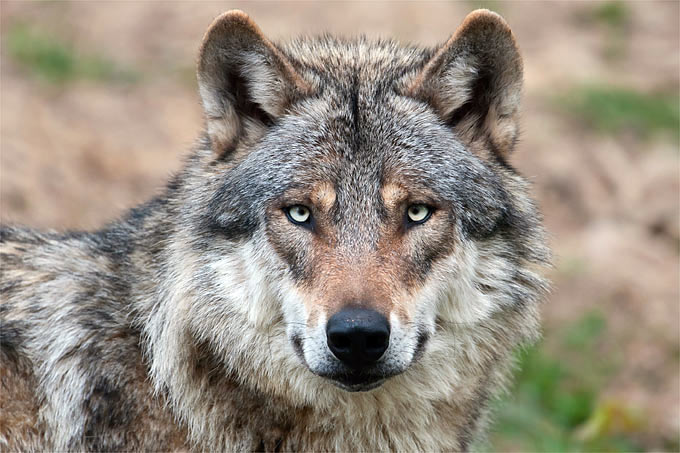 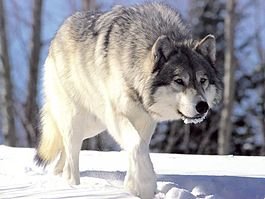 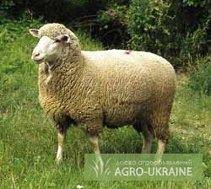 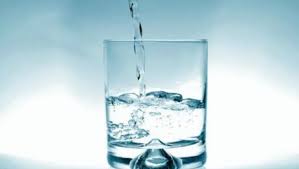 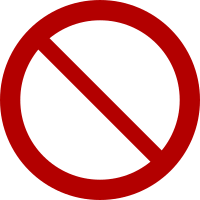 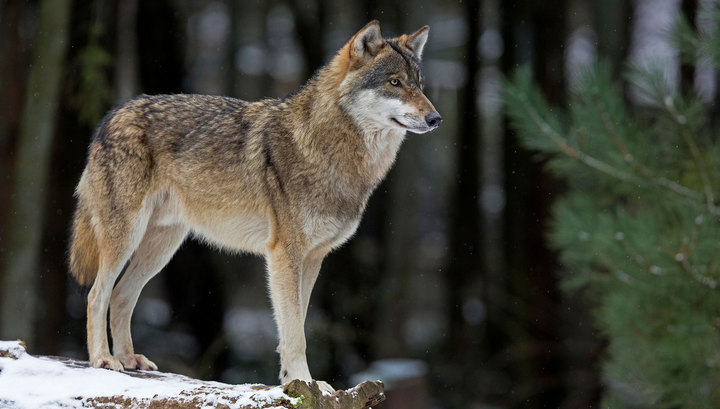 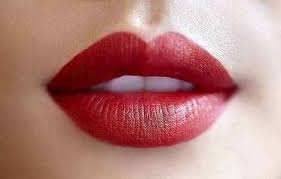 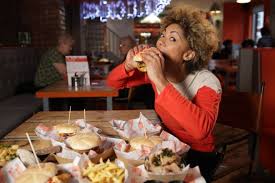 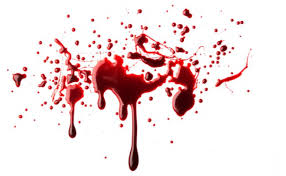 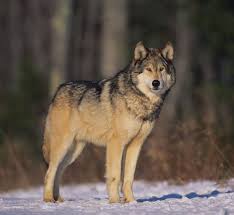 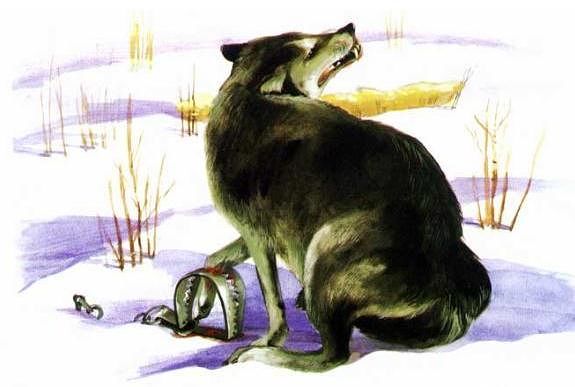 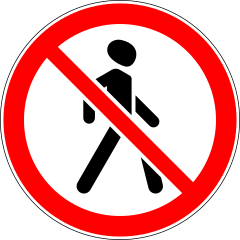 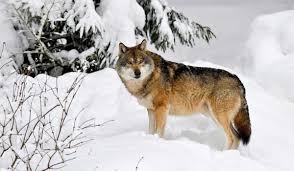 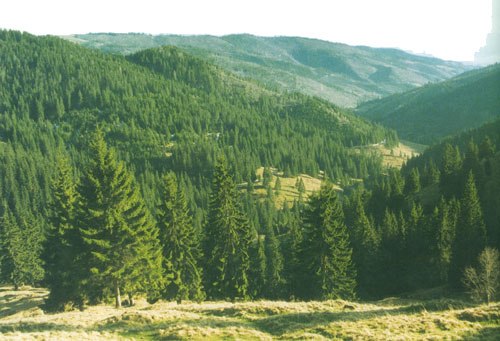 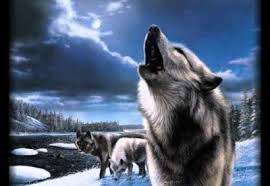 Үй тапсырмасы 
Күш асырап, ит етім,
Ол балтырымды қанатты.
Біреуге мылтық үйреттім,
Ол мерген болды, мені атты. (Абай)
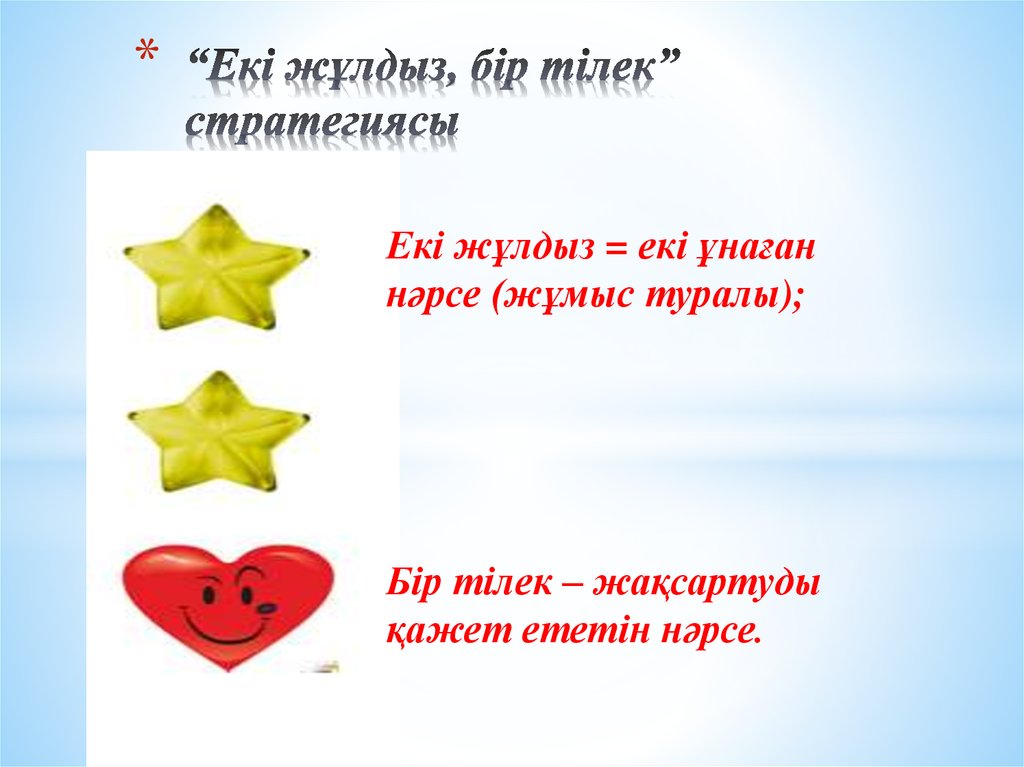 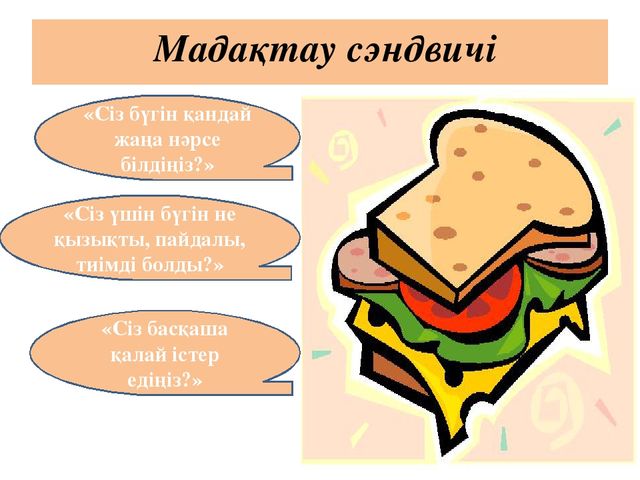 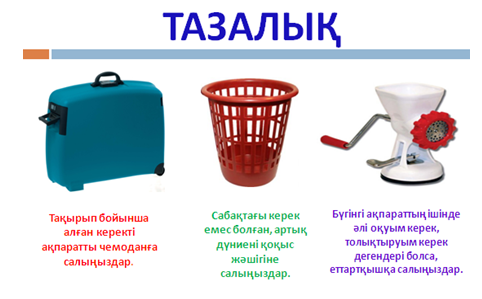 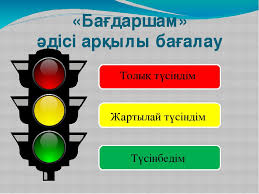 Рефлексия

Бүгінгі сабақ несімен ұнады?
Оқу мақсатына жеттім деп ойлайсыз ба?
Қай тапсырма сізге көбірек ұнады?